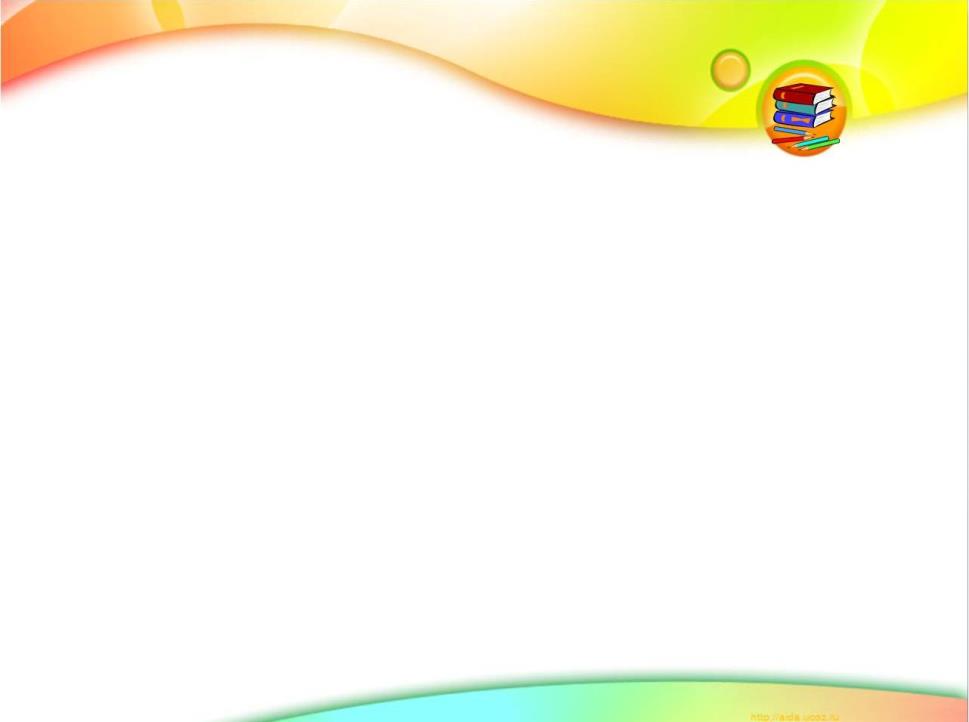 Муниципальное автономное дошкольное образовательноеучреждение детский сад № 175
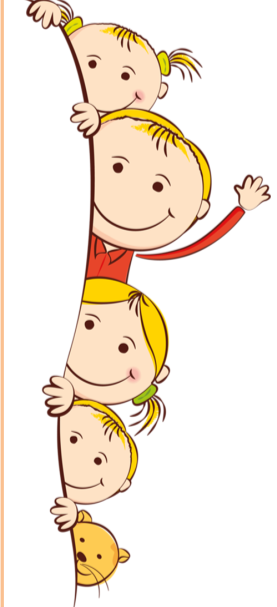 Исследовательский проект
Волшебный мир бумаги
Выполнила: 
Шаповалова Л.М.
Екатеринбург
2019
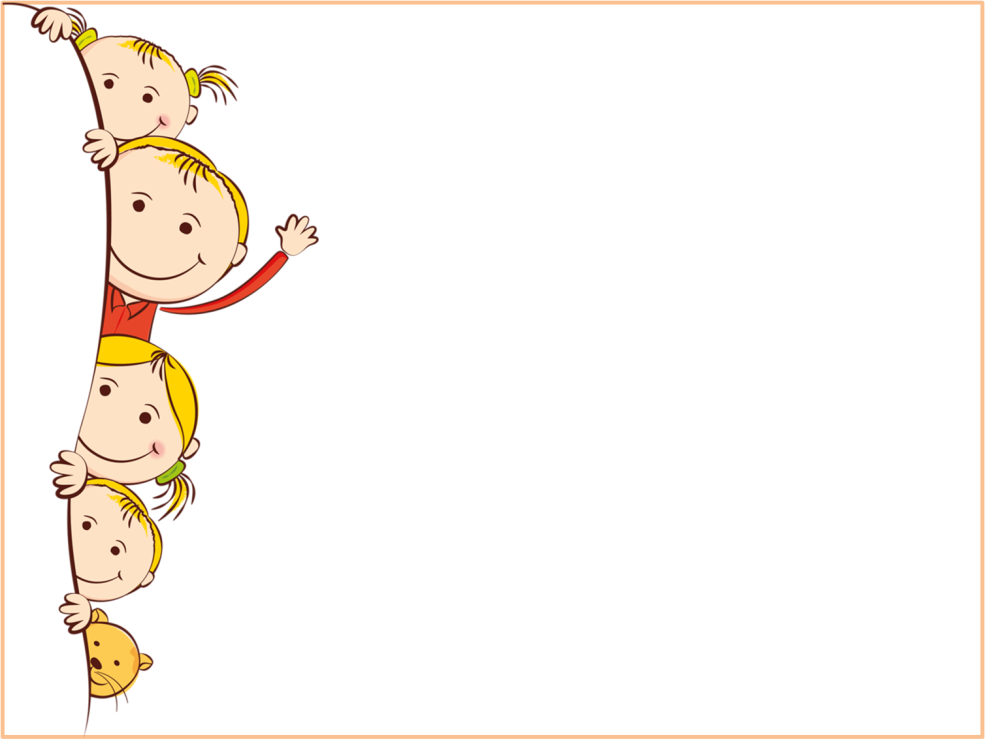 Этапы проектной 
деятельности
Подготовительный – определение целей,  задач,  составление плана деятельности 
Основной – реализация проекта
Заключительный – оформление альбома, презентации
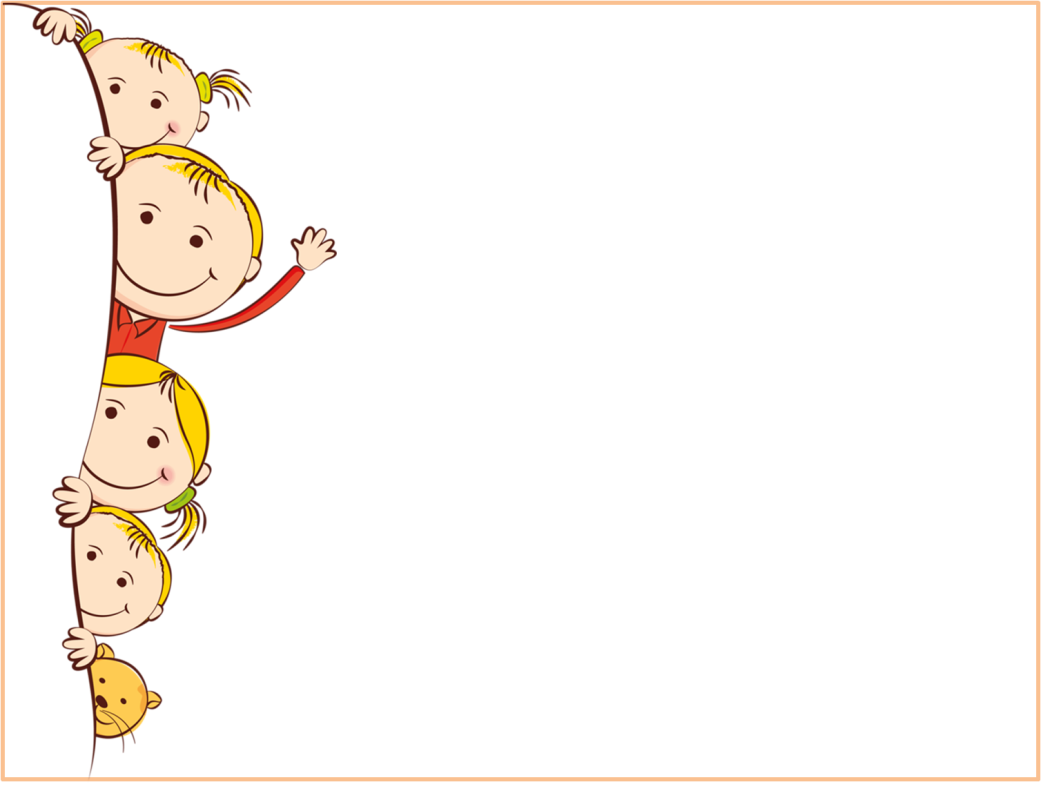 Актуальность
С раннего детства детей привлекает бумага – это, еще неизвестный им материал, притягивает их потому что: шуршит, можно смять, порвать и даже попробовать на вкус.
Через различные действия с бумагой, у детей развивается творчество, фантазия, умение бережно и экономно использовать материал.
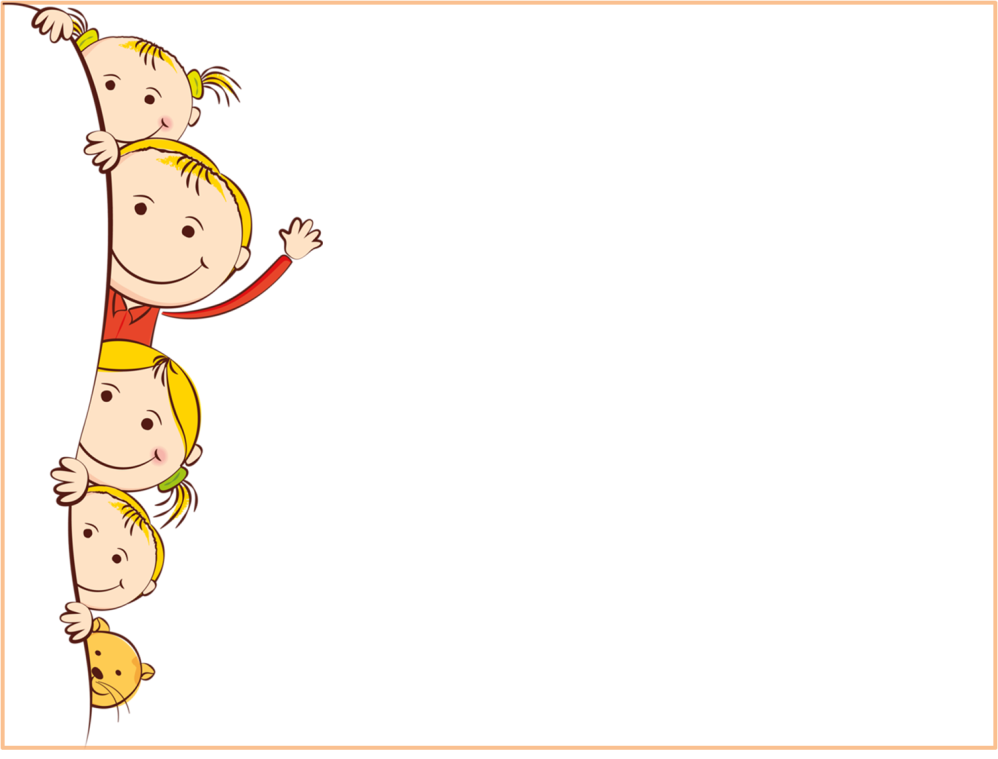 Цель проекта:
Формировать и расширять представления детей о бумаге, разных ее видах, качествах и свойствах.
Задачи проекта: 
 познакомить с разными видами бумаги;
 расширять представление детей о  свойствах бумаги;
 развивать любознательность и познавательную активность детей;
 воспитывать бережное отношение к бумаге
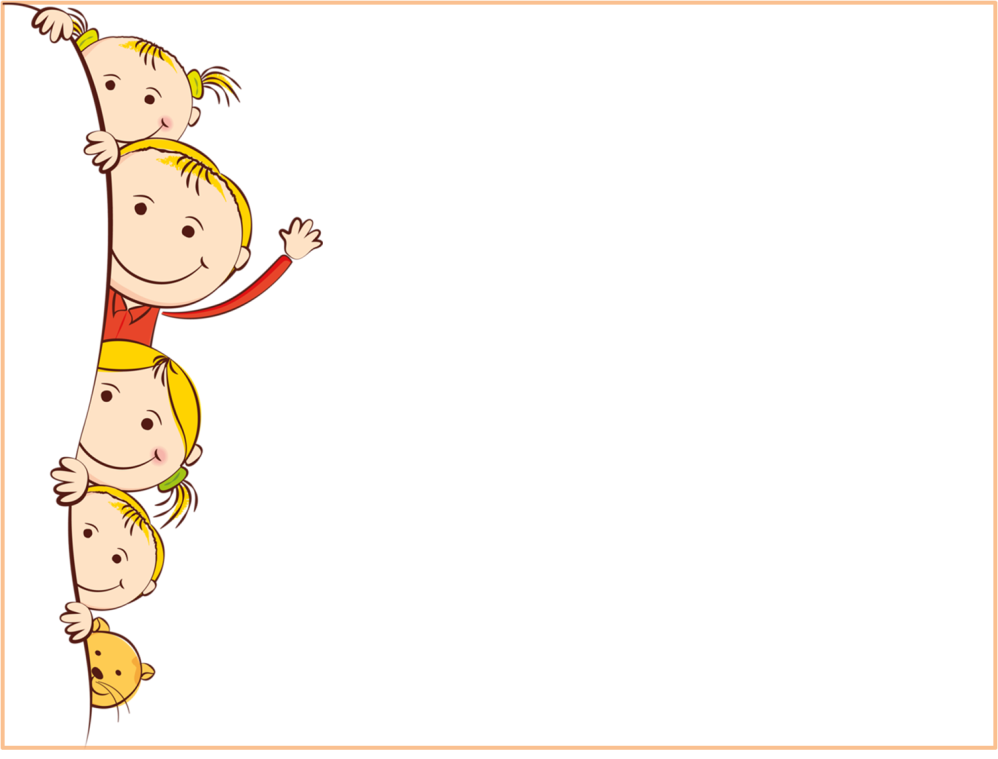 Схема реализации проекта
по образовательным областям
Познавательное развитие
Художественно-эстетическое развитие
Социально-коммуникативное развитие
Образовательные области
Физическое развитие
Речевое развитие
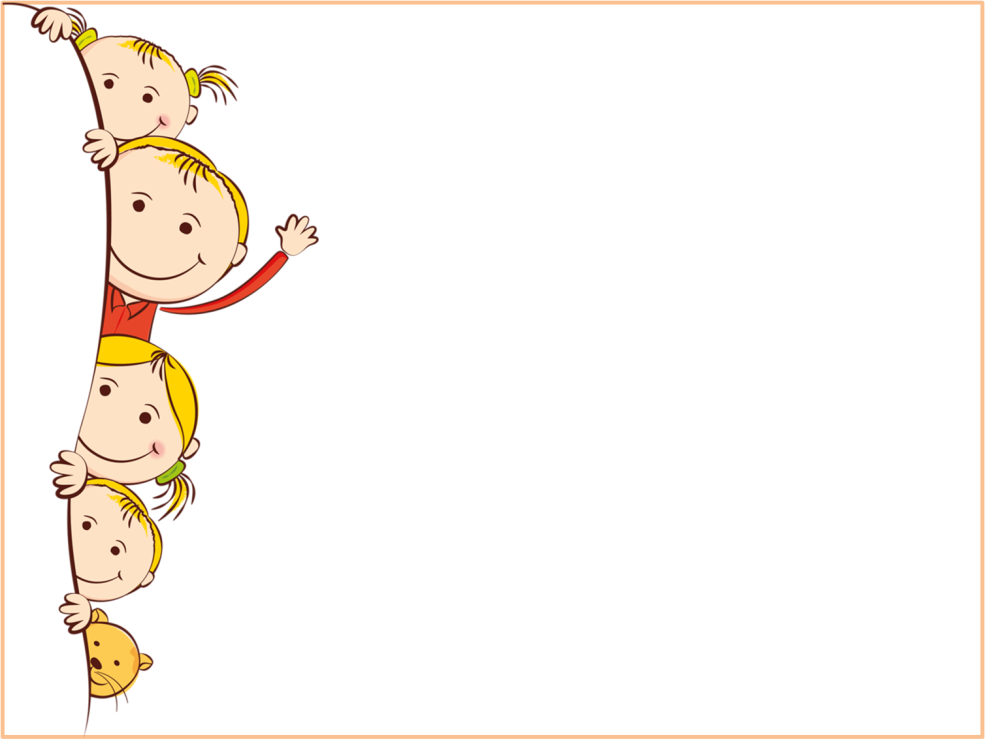 НОД «История происхождения бумаги»
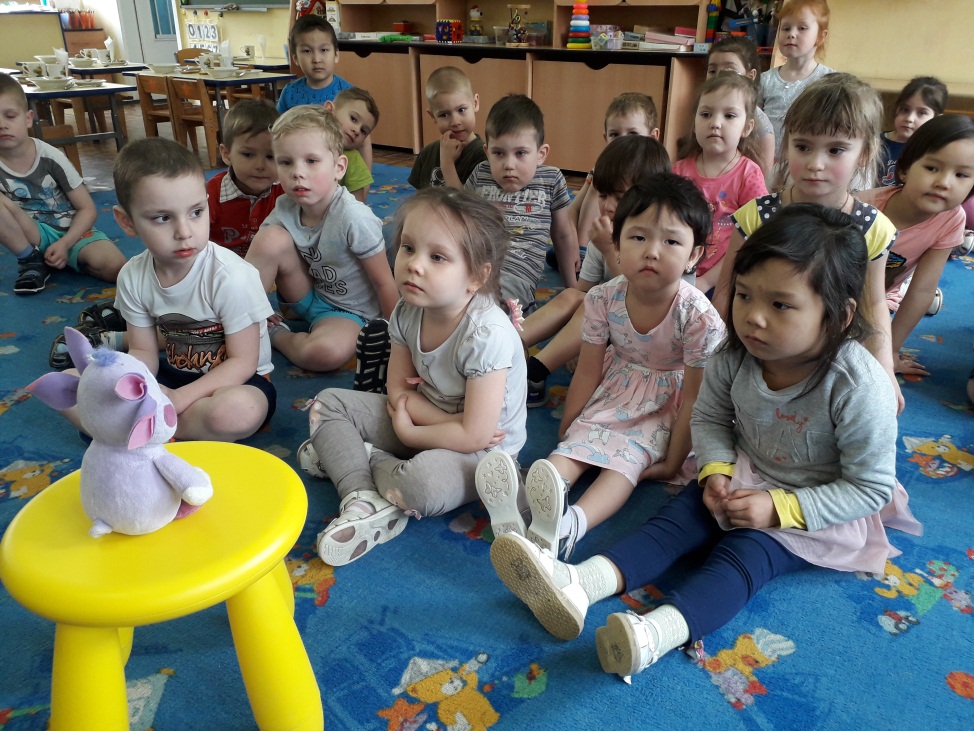 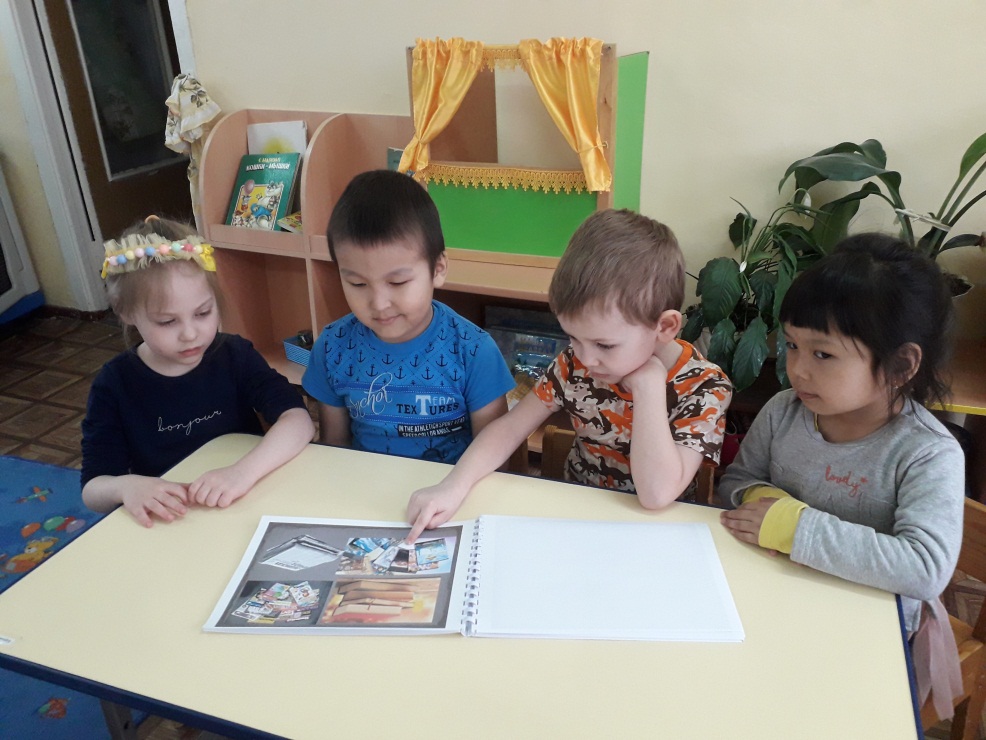 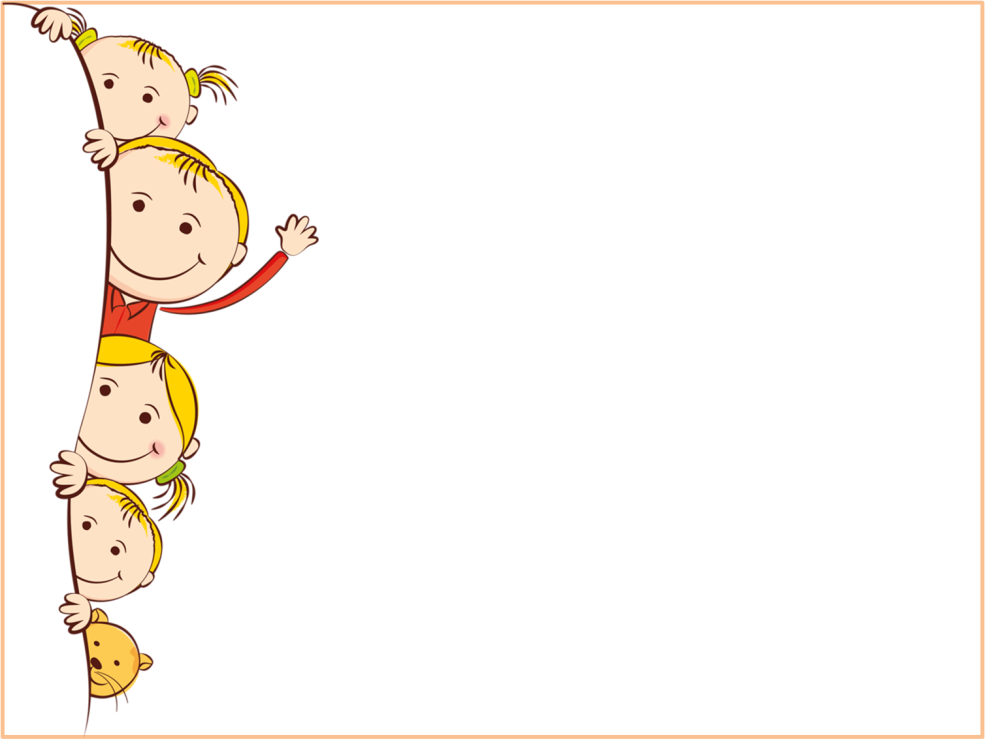 Рассматривание разных видов бумаги, беседа
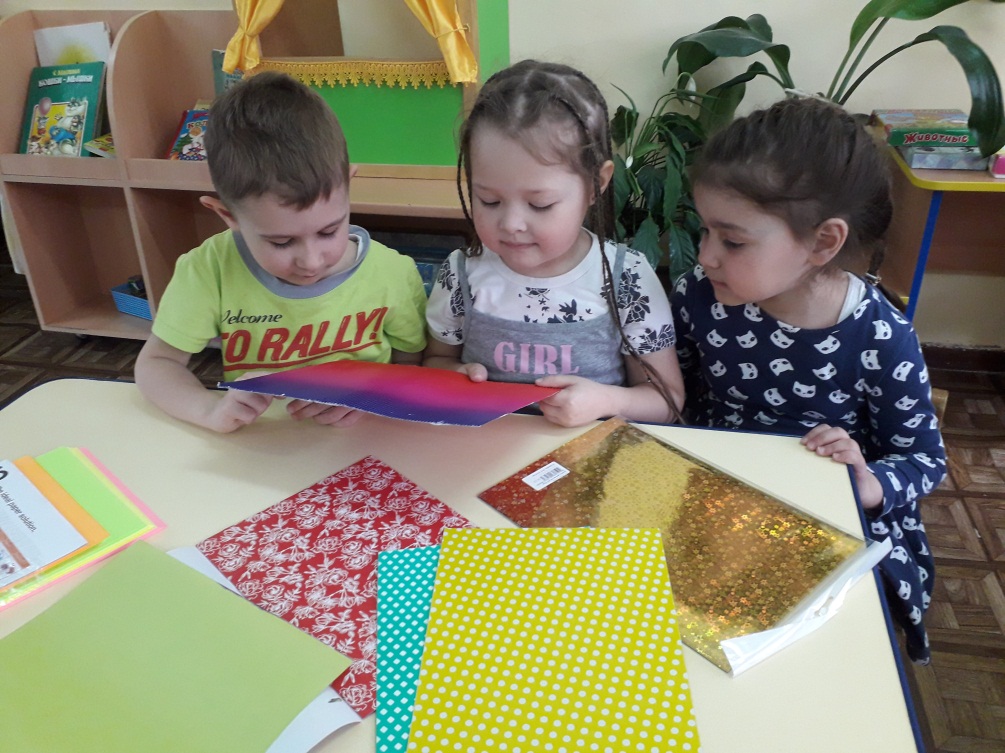 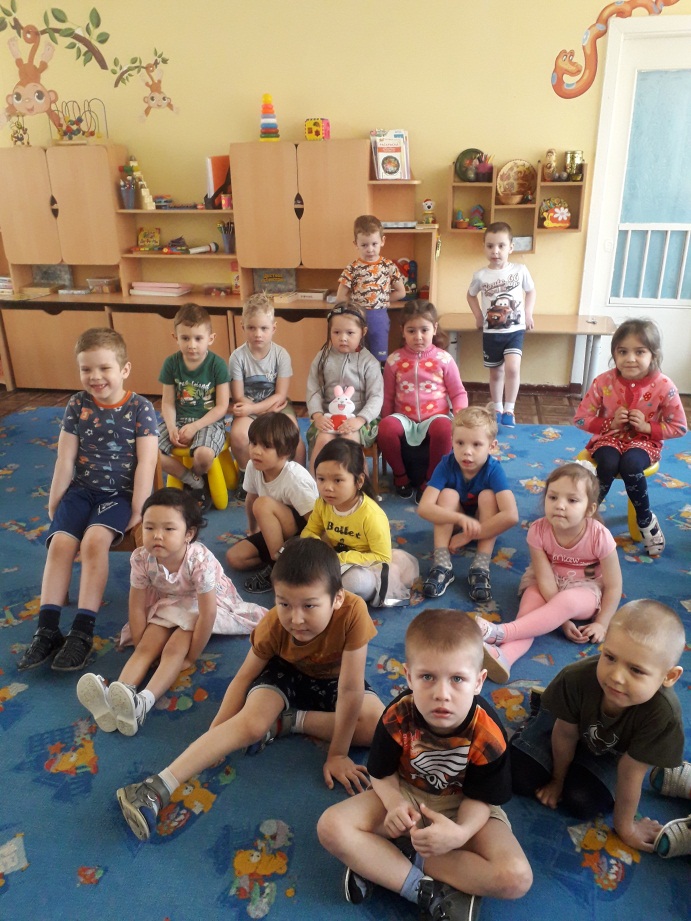 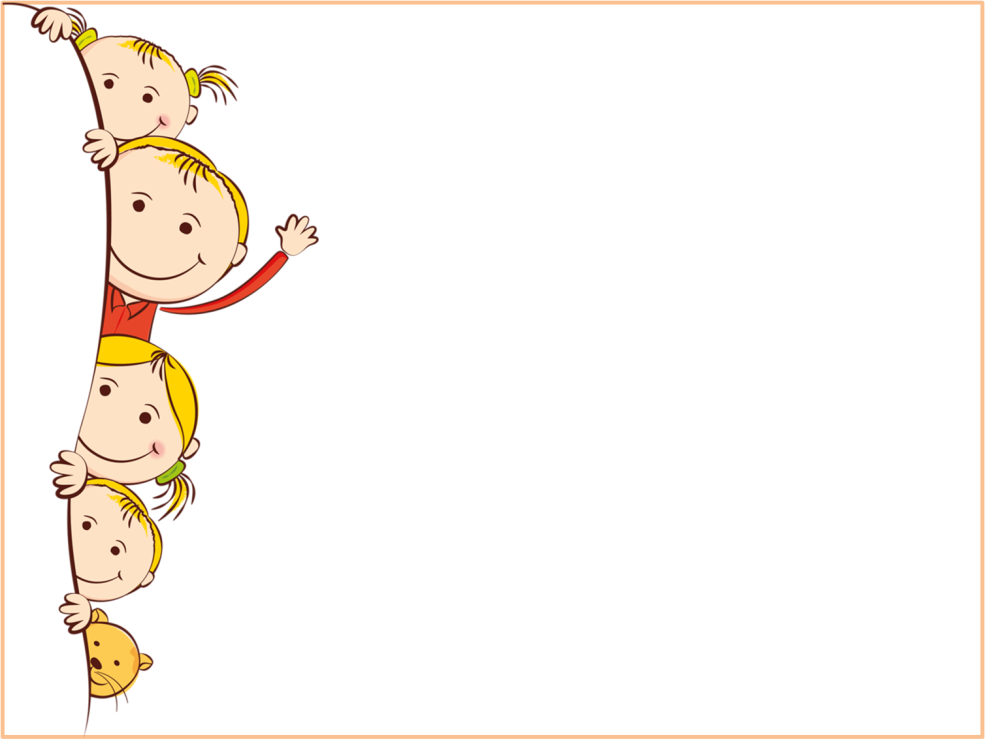 Экспериментальная деятельность
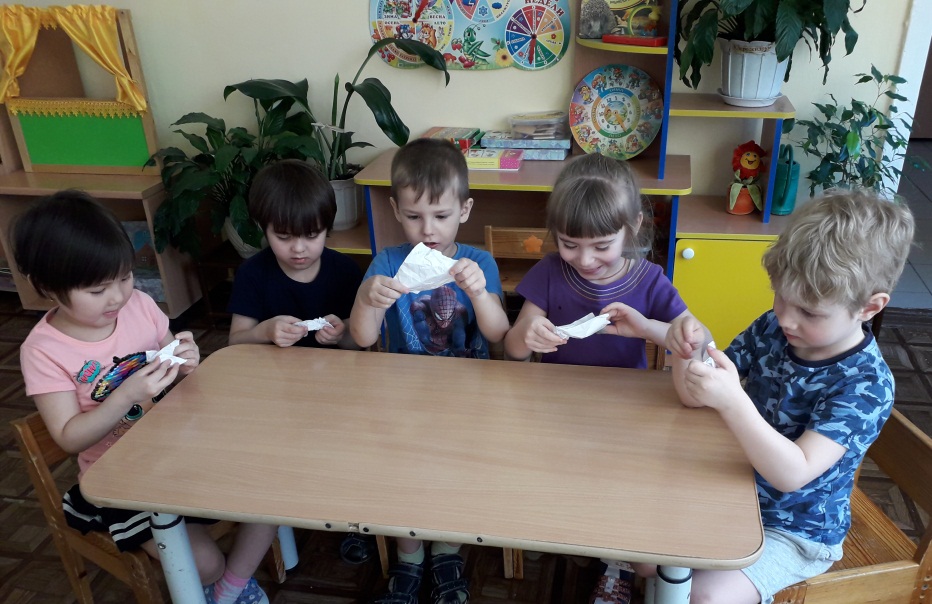 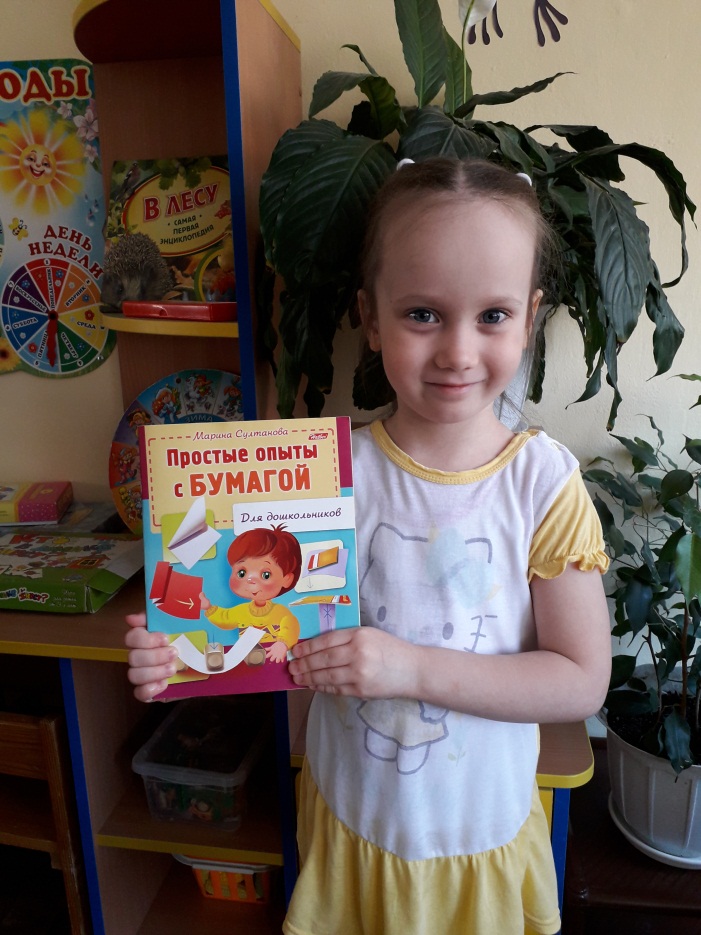 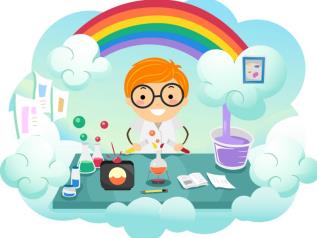 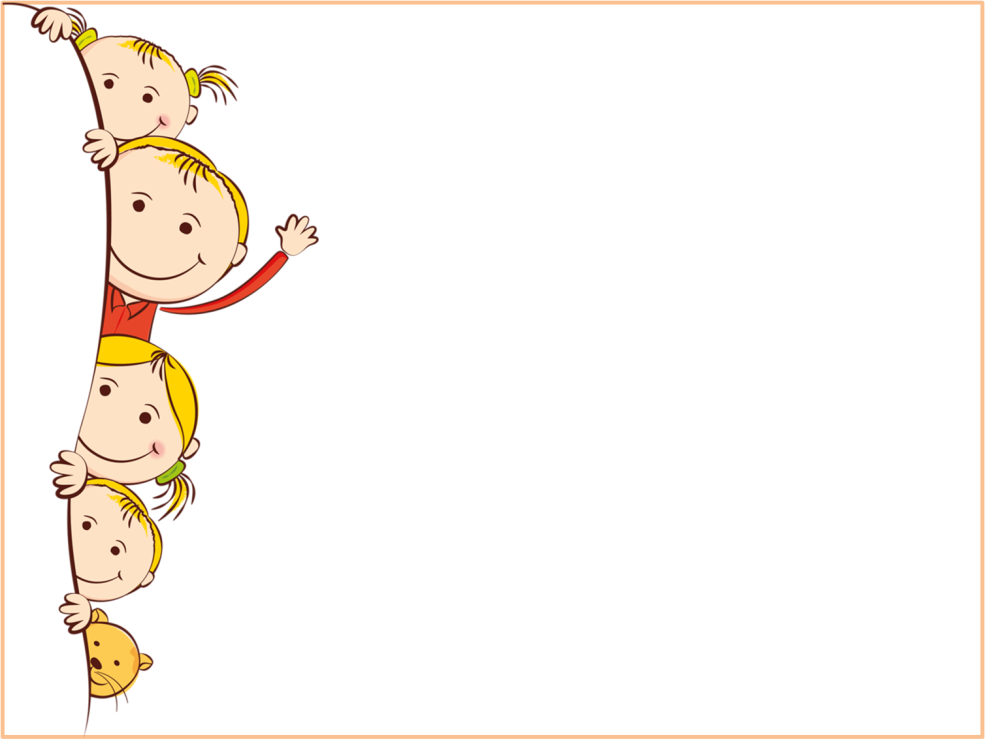 Аппликация «Яблоки»
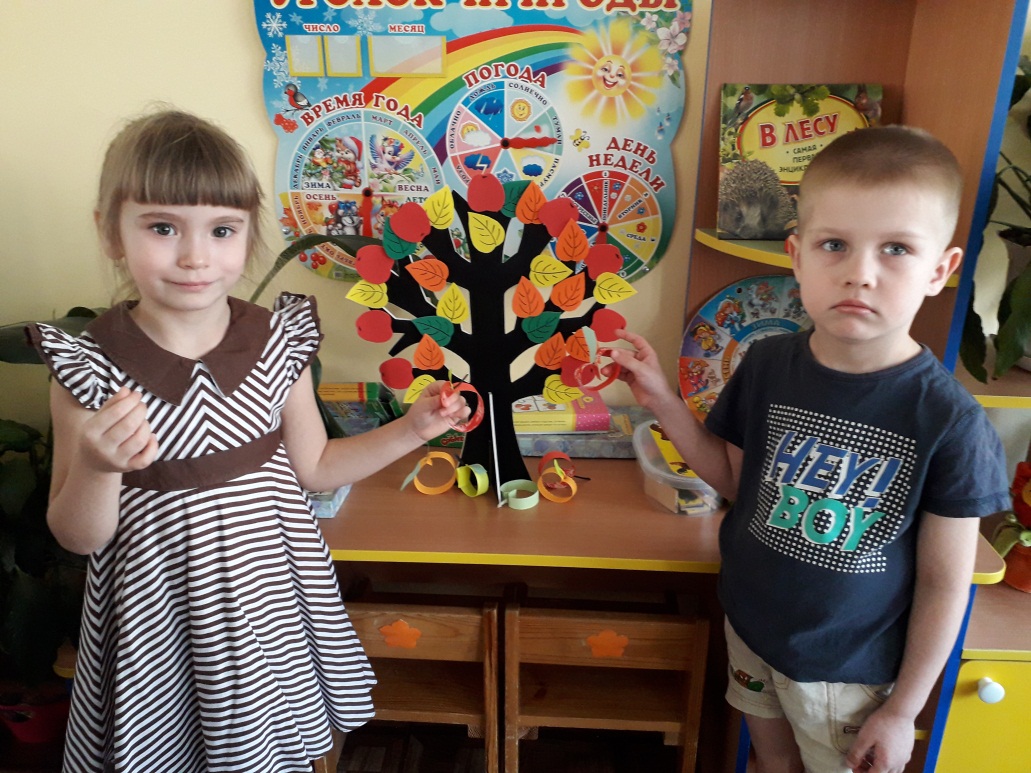 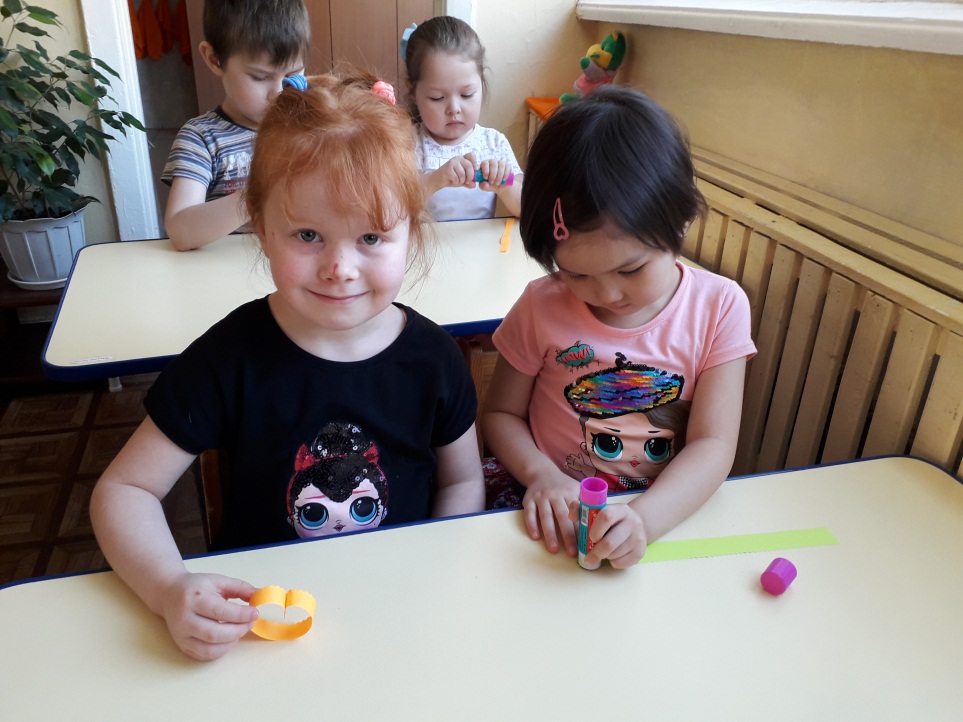 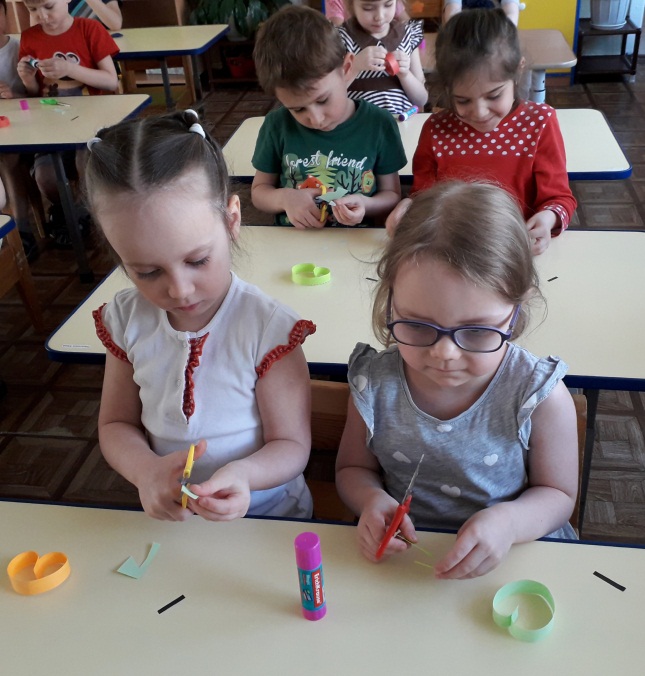 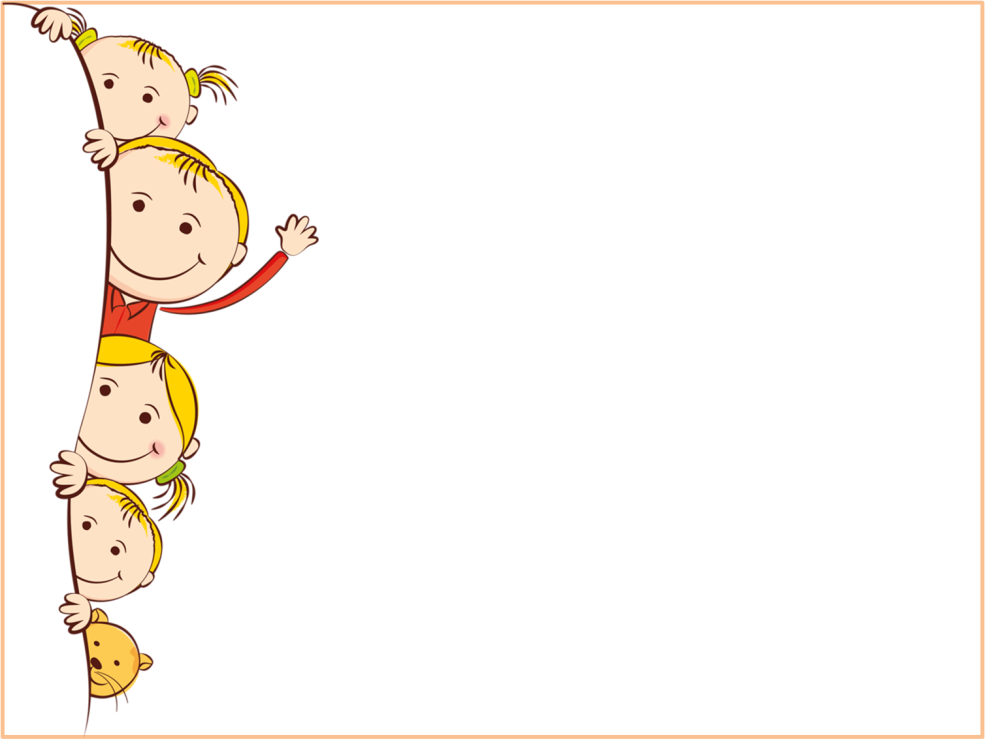 Рисование + аппликация «Кораблики»
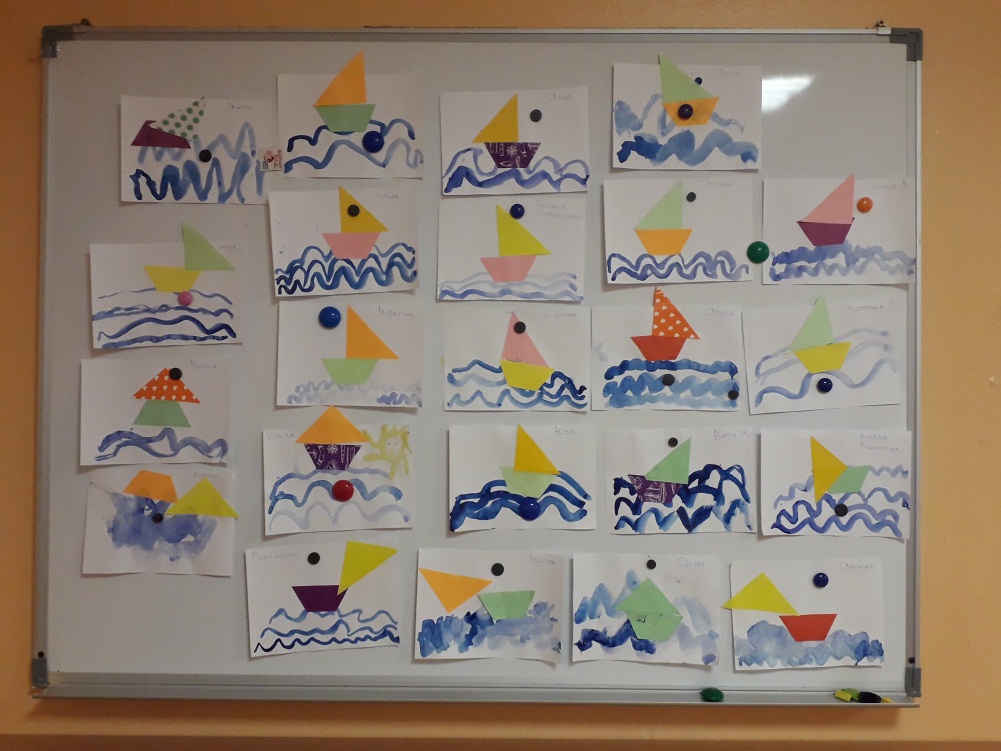 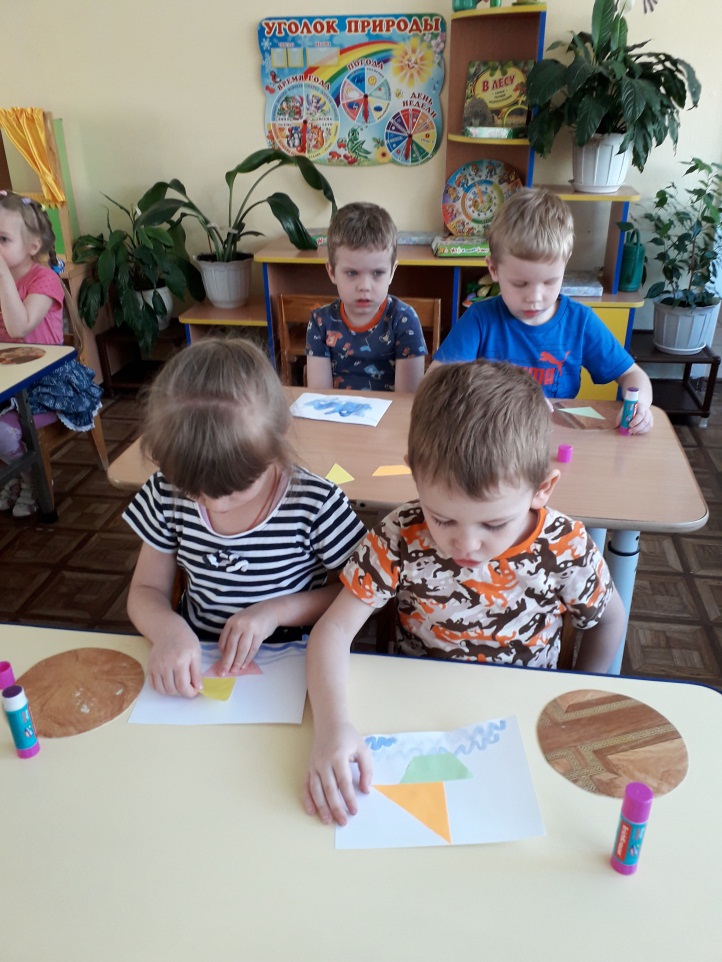 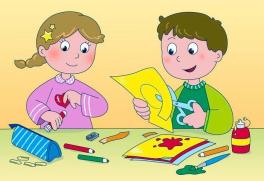 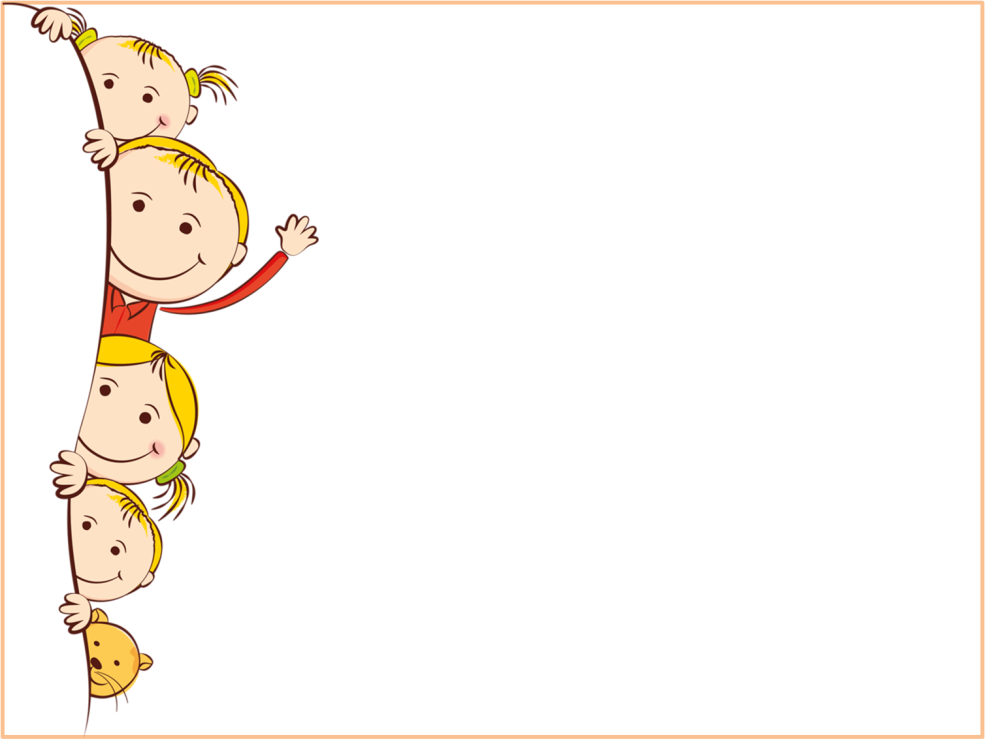 Театрализованная деятельность
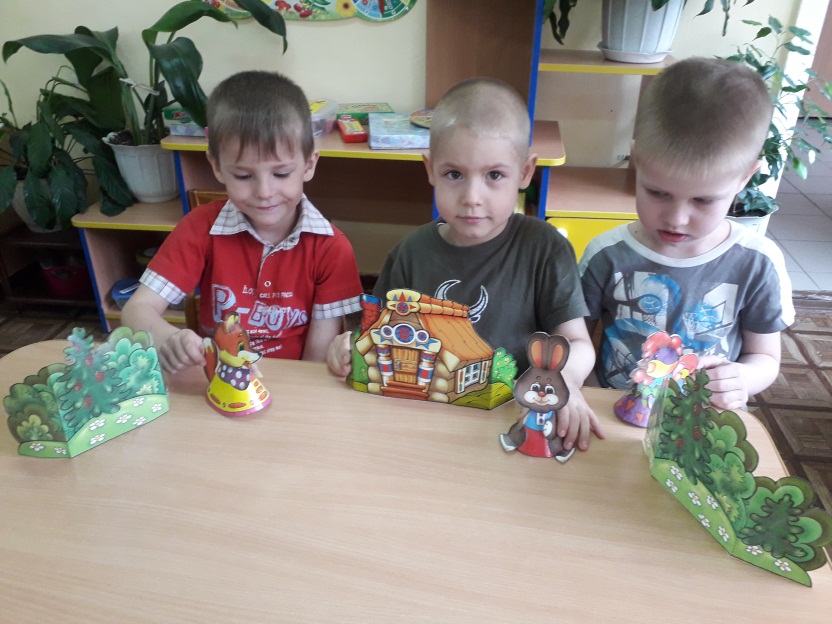 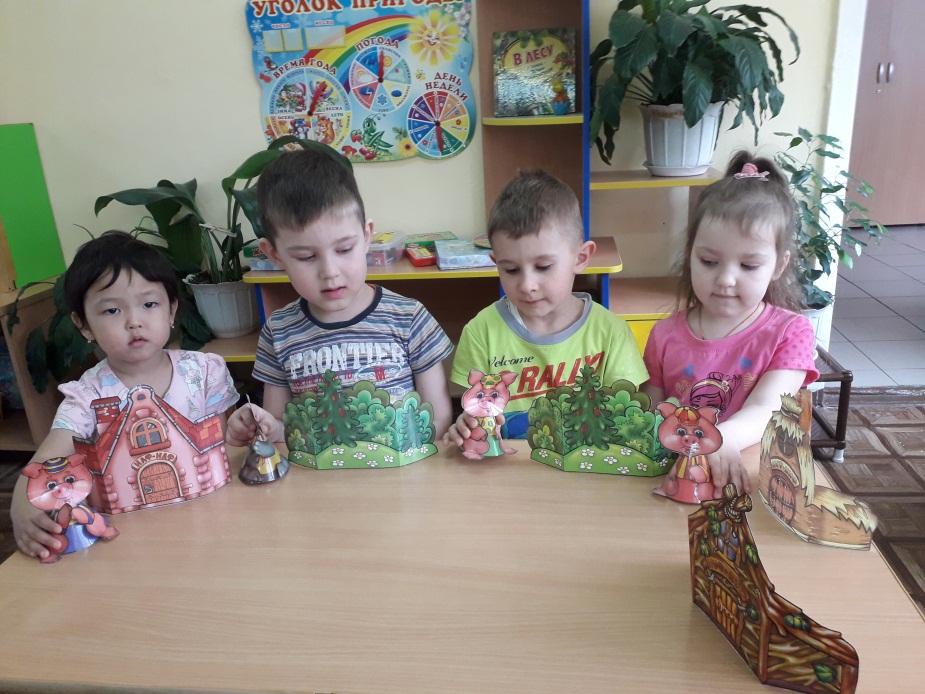 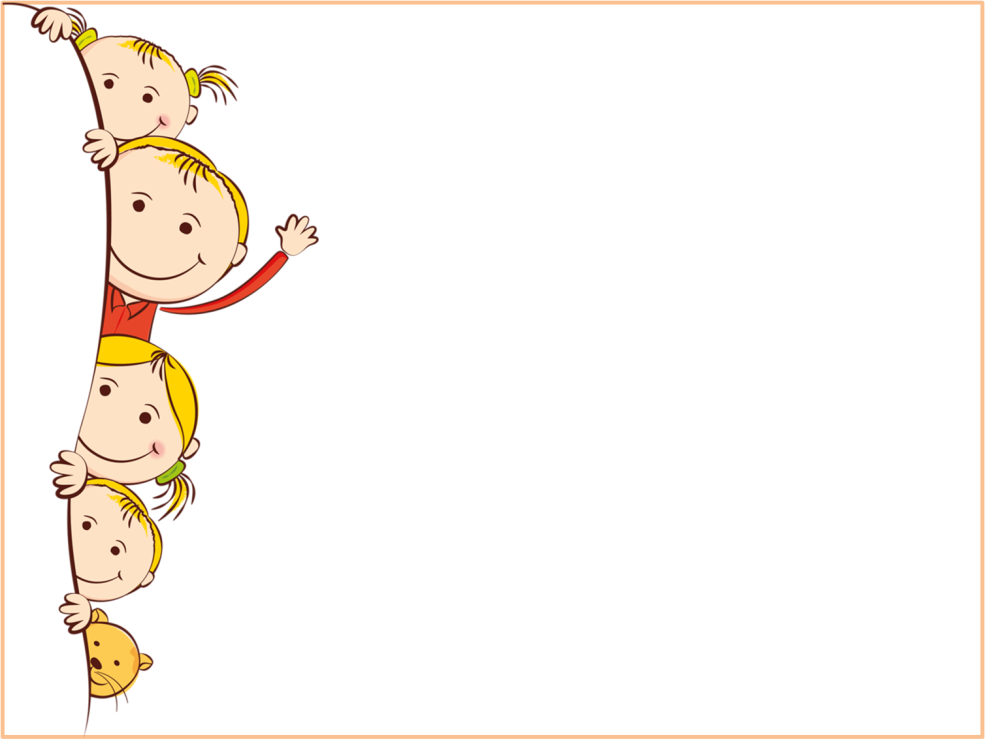 Игровая деятельность
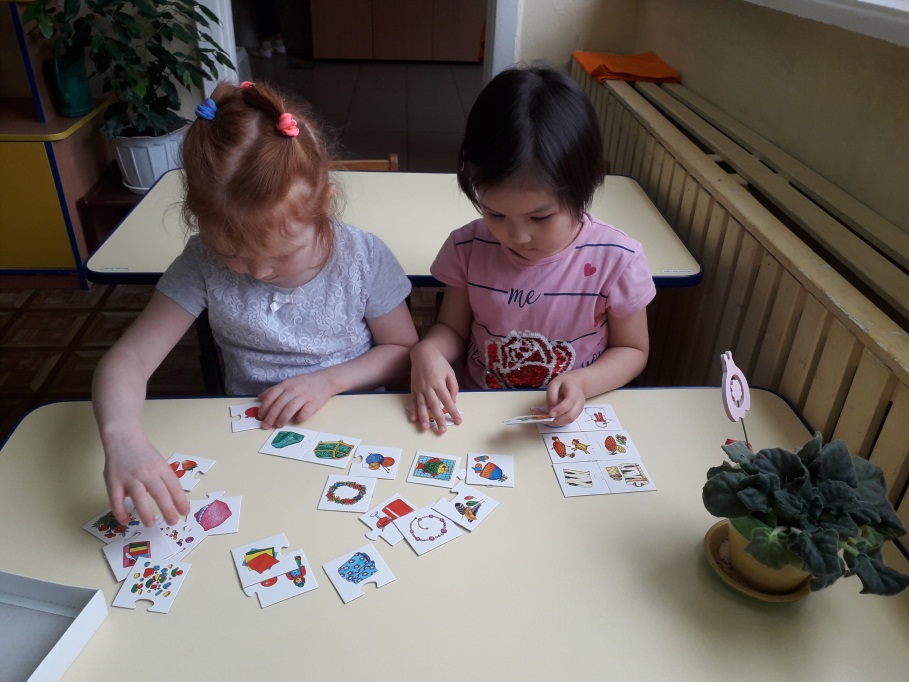 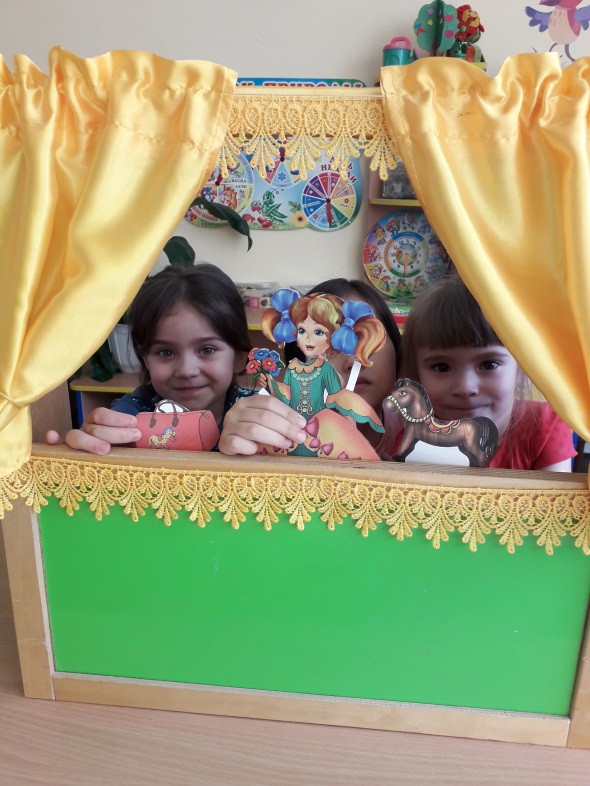 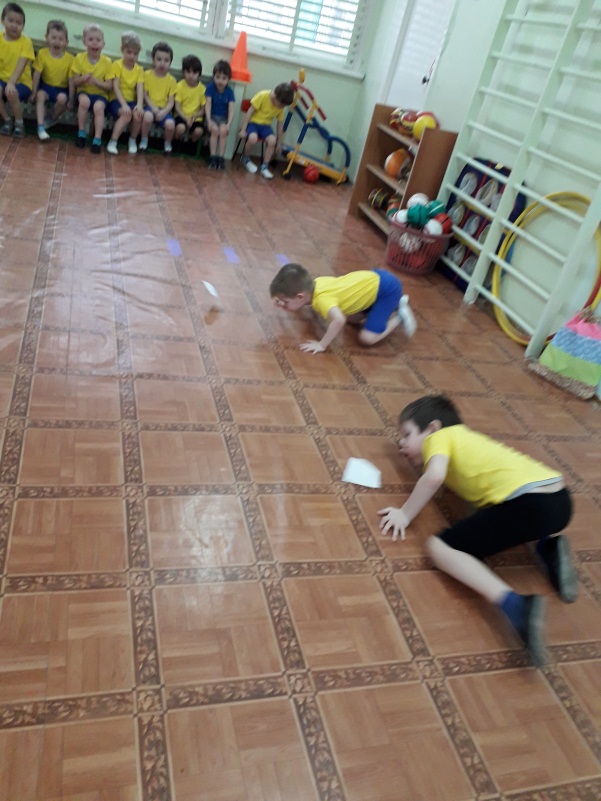 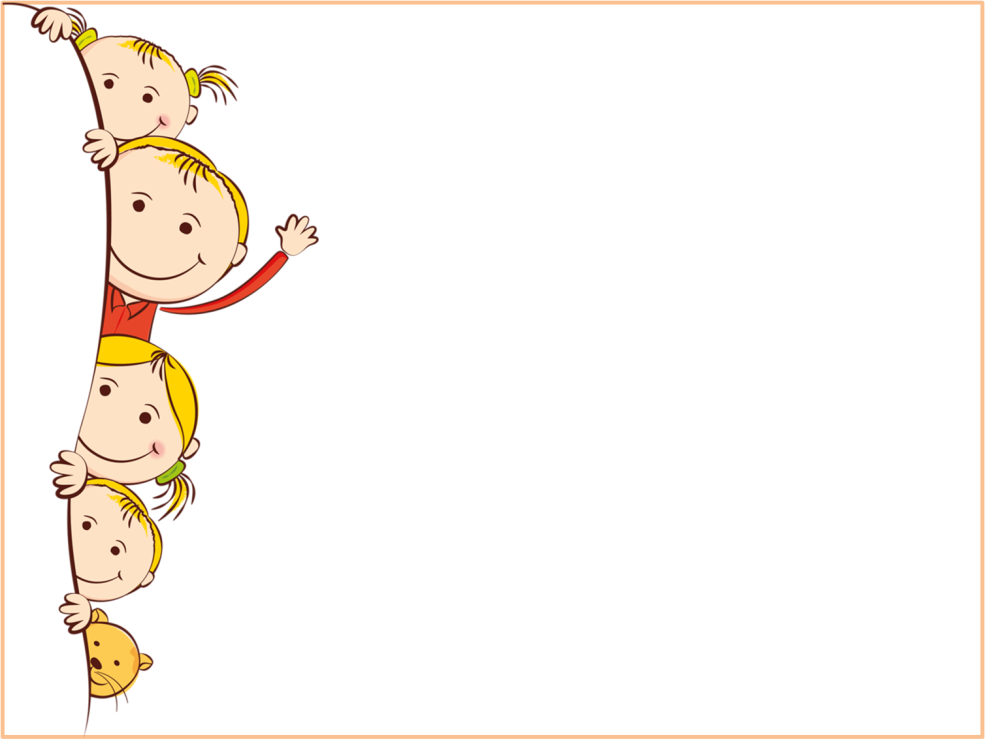 Работа с родителями
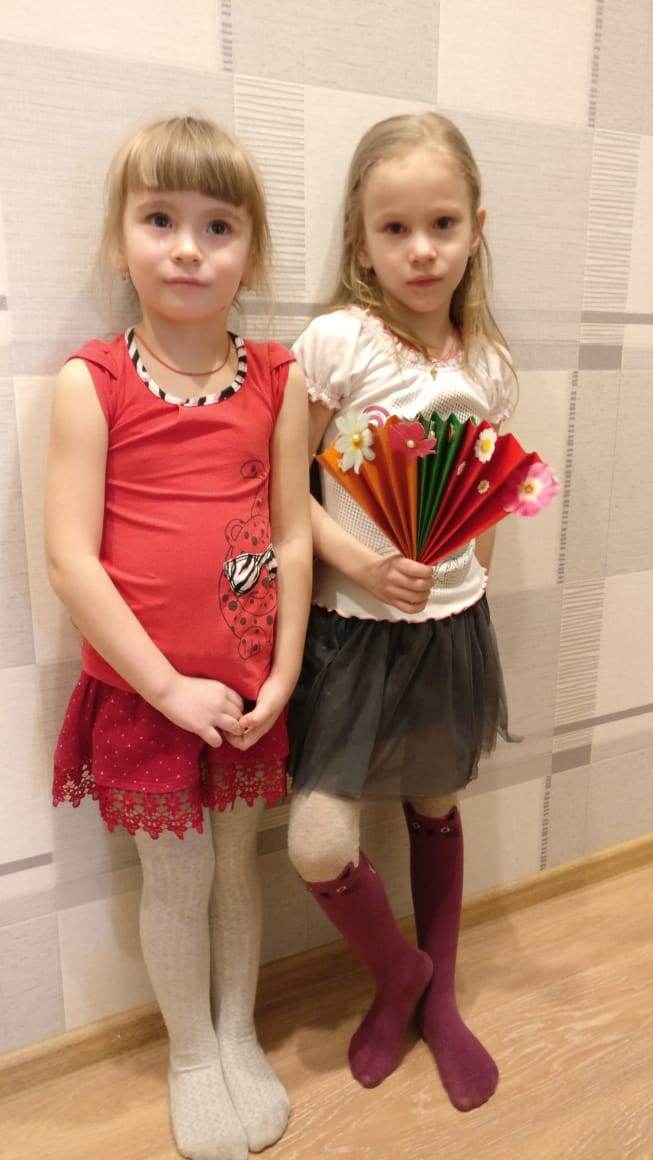 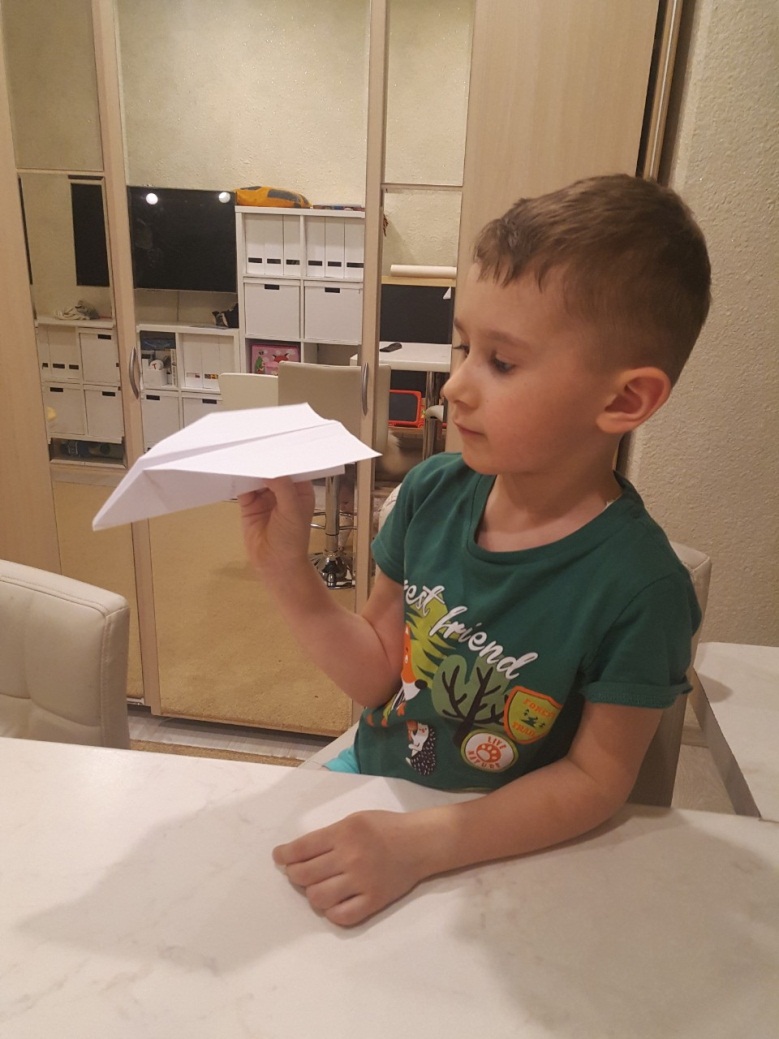 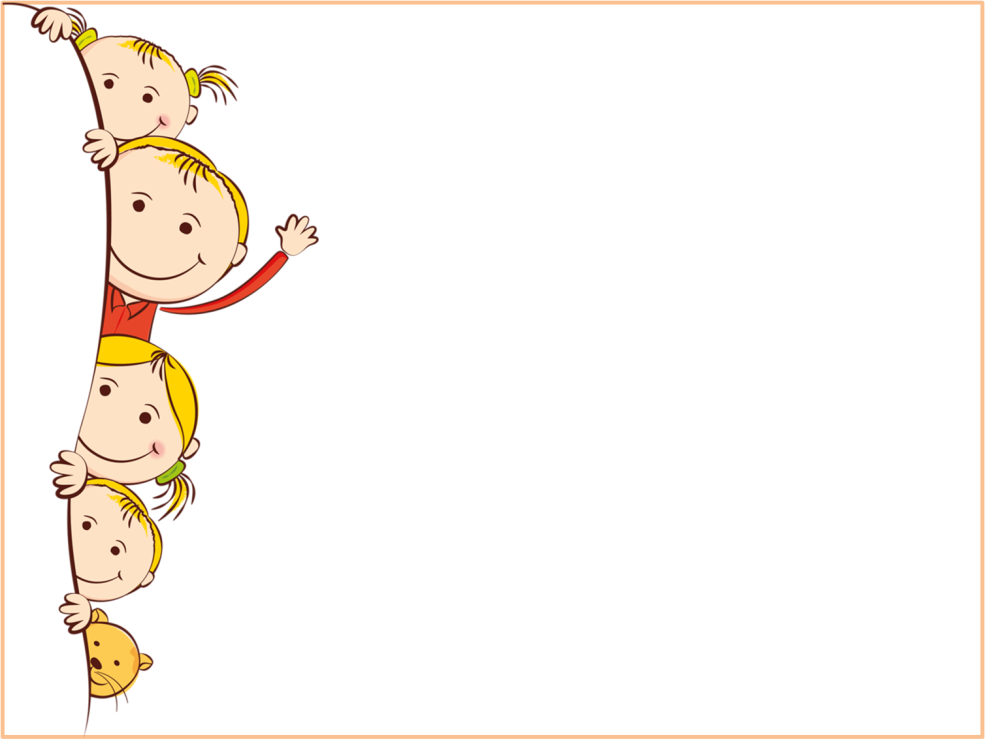 Рисование + аппликация «Кораблики»
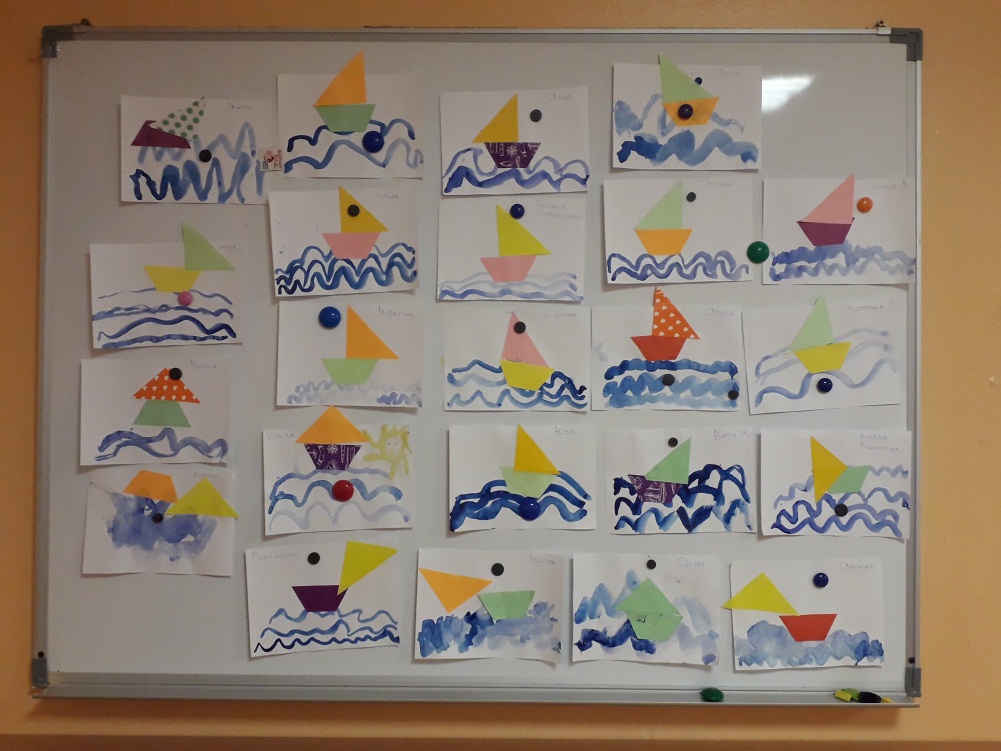 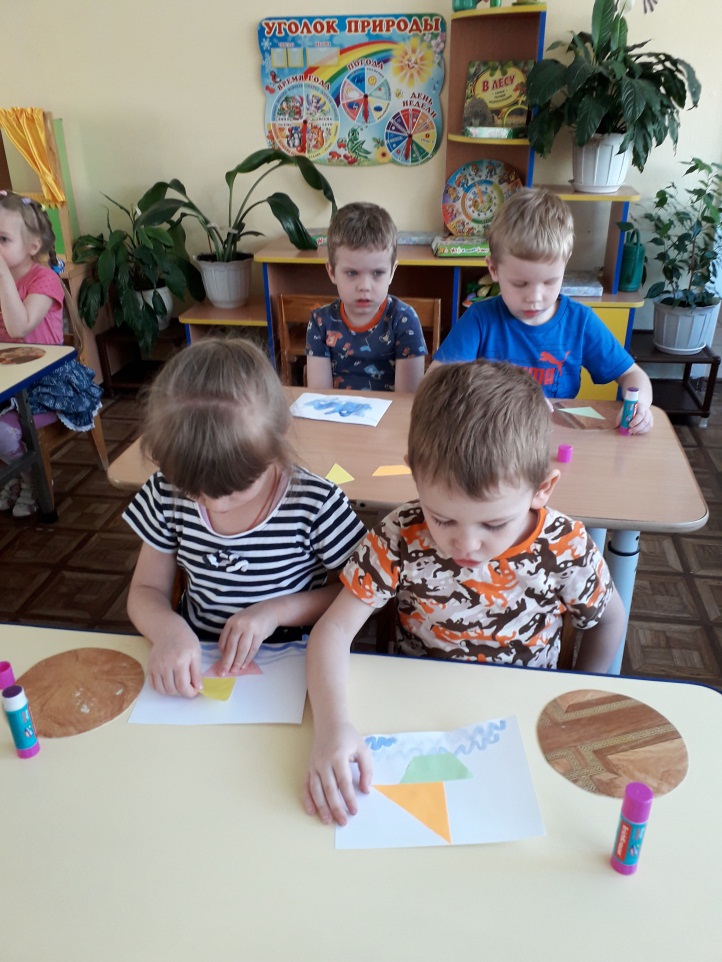 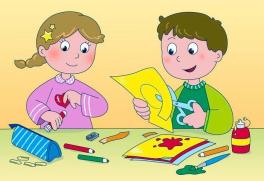 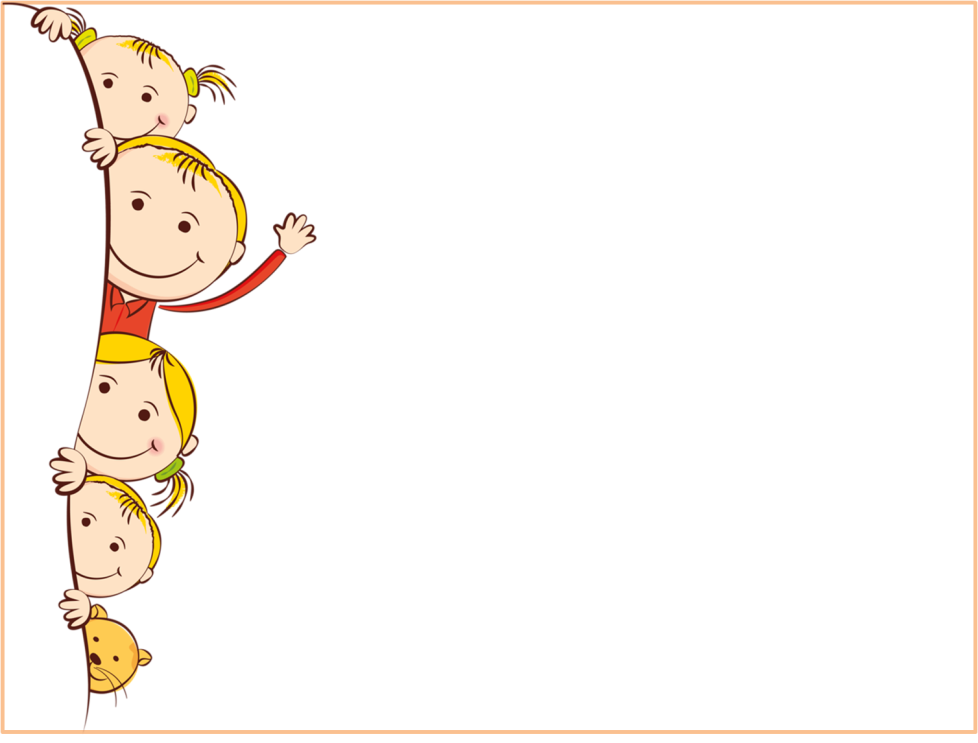 Заключение
Надо совершенствовать и направлять ребенка на интересное полезное исследование мира, развивать лучшее черты, формировать  его способности, самостоятельность, любознательность.
«Источник творческих способностей и дарований детей на кончиках их пальцев»
В.А Сухомлинский.